Redistricting Task Force Voting Rights Act Compliance
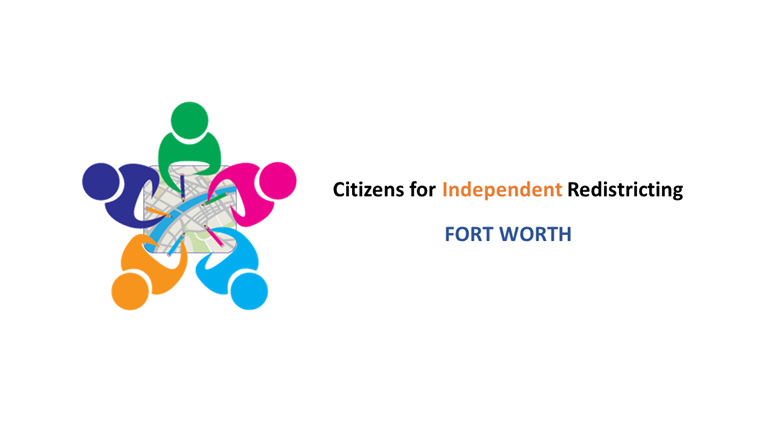 Bruce Miller
October 22, 2020
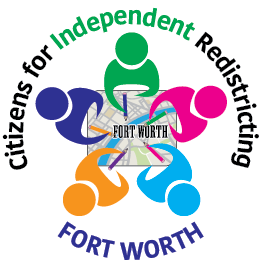 2012 Criteria for Drawing City Council Boundaries
Equal Size (+/- 5%)
Voting Rights Act Compliance      
Conform To Voting Precincts
Preserve Neighborhoods & Communities of Interest
Census Block Groups & Blocks
Compact and Contiguous Areas
Identifiable Geographic Features
Areas In & Out of Loop I-820
Protect Incumbent Residence
2
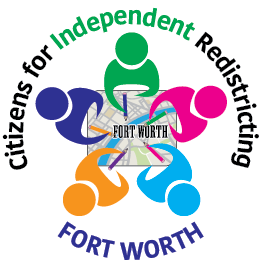 Minority Opportunity District Balances Proportion & Compactness
Opportunity
District
Packed
District
0% Minority
100%
50%
Majority-Minority
District
Voting Rights Act, Section 2
How Compact Is The District?
Gingles Test (Thornburg v. Gingles, 1986)
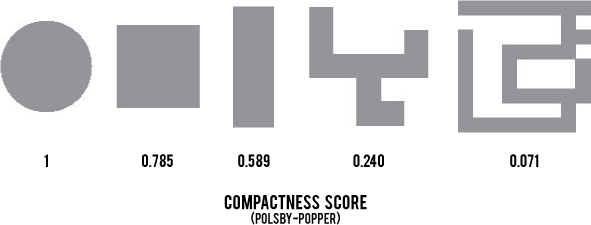 Is minority district compact?
Is minority vote politically cohesive?
Is majority bloc sufficient to defeat minority?
3
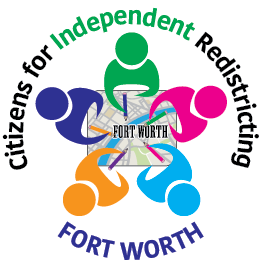 Voting Rights Act Compliance May Call For Specific Criteria
Minimum number of minority opportunity districts
Proportion of minority voters > 50% target for an opportunity district
Proportion of minority voters < 75%-80% to prevent packing
Compactness test range > .500
Ranges are better than hard targets
Redistricting Task Force Participation in Drawing Council Districts Offers an Opportunity to Test These Criteria for Soundness and Practicality
4
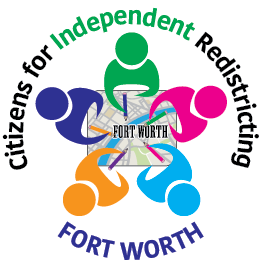 BACKGROUND CHARTS
5
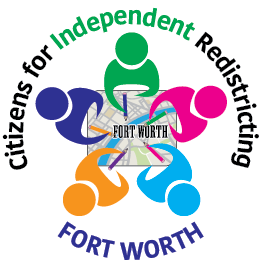 Fort Worth Demographics
Fort Worth City Council Districts (Current)
Hand-drawn district boundaries are approximate
6
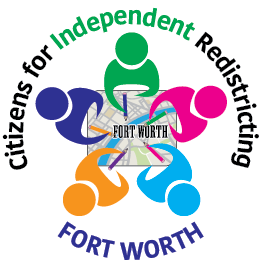 Fort Worth Demographics
Fort Worth City Council Districts (Current)
Hand-drawn district boundaries are approximate
7
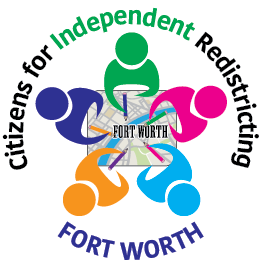 Fort Worth Demographics
Fort Worth City Council Districts (Current)
Hand-drawn district boundaries are approximate
8